Faculty Recruitment – Nov. 2023 : Research Presentation
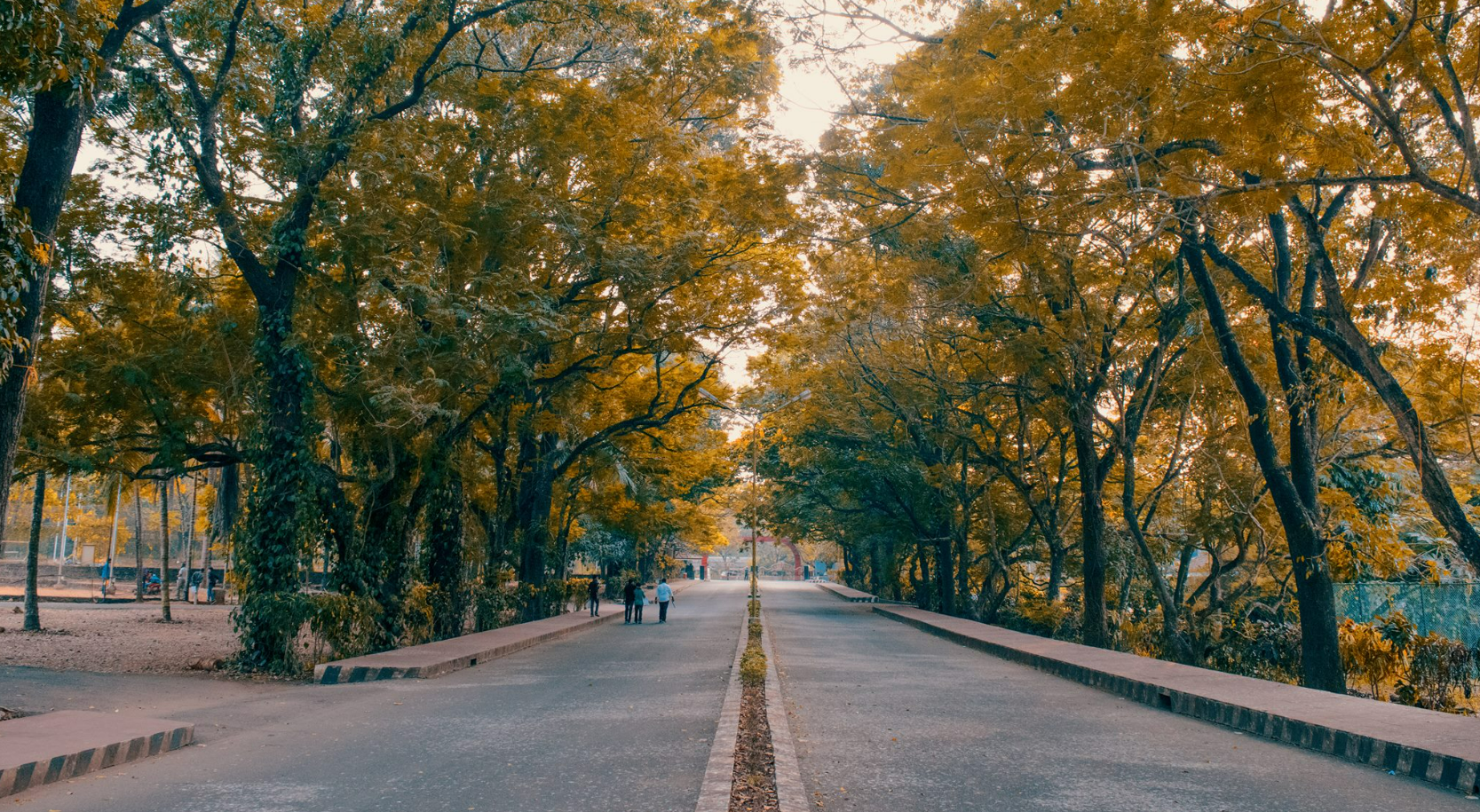 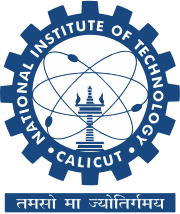 National Institute of Technology Calicut
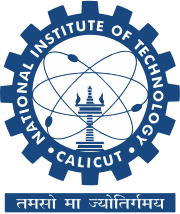 General Instructions for Research PPT
Maximum number of slides is restricted to SIX (6). 
All slides shall follow 24 × 7 format, which means 24 point font size, 7 bullet list with short sentences, not exceeding 10 words under each bullet list.
No embedded audio/video files or graphics permitted.
Faculty Recruitment – Nov. 2023 : Research Presentation National Institute of Technology Calicut
2
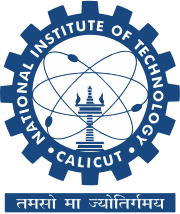 Contents of Research PPT
The research PPT that you are presenting should have the following contents.
Slide 1 – Self Introduction - Indicate details of your academics, research and important achievements/awards.
Slide 2 – Ongoing research work beyond PhD Thesis (if any)
Slide 3 – Major Results and Discussion of above research 
Slide 4 – Research plans at NIT Calicut  - Objective, Methodology, and Expected outcomes
Slide 5 – Emerging trends in your research domain (National and International) 
Slide 6 – Scope of Interdisciplinary and Transdisciplinary research work (assuming you have gone through the research profiles of NIT Calicut faculty members)
Faculty Recruitment – Nov. 2023 : Research Presentation National Institute of Technology Calicut
3